特価情報



①ネットワークが70%オフ
　　　157駅・351面※で1週間放映※2020年7月末現在の駅数・面数となります

②単駅が60%オフ
　　　 111駅・303面※で駅毎に1カ月間放映※2020年7月末現在の駅数・面数となります

③貸切ビジョンが60%オフ
　　　広告出稿期間中、貸切※放映
　　　　　　　※放映時間は毎日6時～24時の18時間放映で1素材180秒以内(120MB)と致します
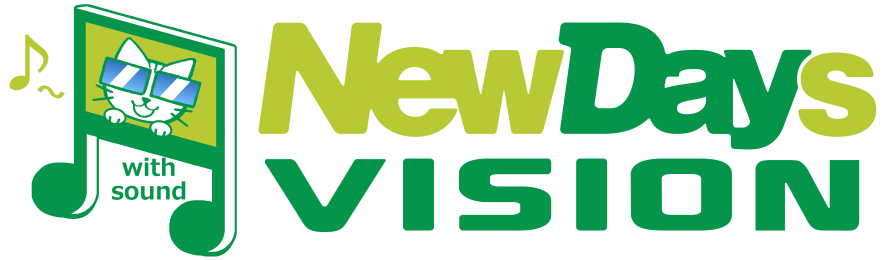 対象期間:2020年10月～2021年2月　　公開日:2020年8月19日
①NewDaysビジョンの特価情報(ネットワーク)
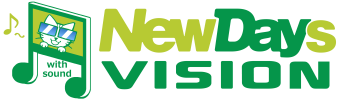 商品概要
東京圏※1に設置された157駅・351面※2で1週間・1枠(15秒)※3放映できるNewDaysビジョン ネットワークが
期間中、70%オフと超おトクにご利用いただけます。
※1 東京都、神奈川県、埼玉県、千葉県の一都三県を指します　※2 設置駅、面数は2020年7月末日現在の数値となります　※3 1枠は6分毎15秒放映

・対象期間：2020年10月5日(月)週～2021年2月22日(月)週
　※毎週月曜～日曜の期間、放映

・対象商品：NewDaysビジョン　ネットワーク

・広告料金：66万円(税抜)
　※定価220万円　※1週間1枠(6分毎15秒放映)

・販売枠数：10枠

・放映回数：延べ約37万回(1週間)
　※放映保証回数である90％で算出
　※351面中332面で6時～24時放映(その他は店舗営業時間と同様になります)



注意事項
※料金は税抜・グロスです。

※申込みが重複した場合は調整させて頂きます。

※既にお申込みいただいた件名、入札件名については対象外とさせて頂きます。

※販売状況によっては販売枠数の増減があります。

※広告内容は1商品1サービスを原則とします。

※特殊な放映パターンなどをご希望の場合は、別途オプション料金が発生いたします。事前にお問い合わせください。

※最低露出回数は、緊急時放映支障を含め90％稼働時の回数とします。
放映媒体イメージ(横型、音活用可能)
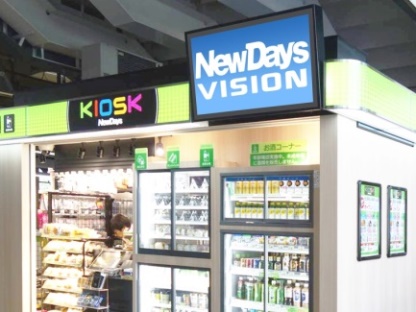 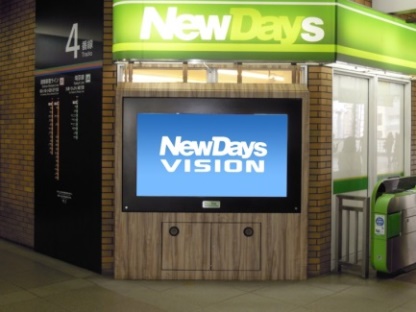 【お問合せ先】
NDvision@j-retail.co.jp
営業戦略部ニューデイズビジョン課
050-3644-0125
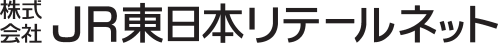 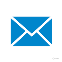 ②NewDaysビジョンの特価情報(単駅)
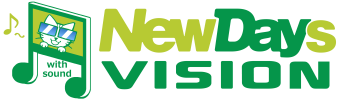 商品概要
東京圏※1に設置された111駅・303面※2で駅毎に1カ月間・1枠(15秒)※3放映できるNewDaysビジョン 単駅が
期間中、60%オフ※4と超おトクにご利用いただけます。
※1 東京都、神奈川県、埼玉県、千葉県の一都三県を指します　※2 設置駅、面数は2020年7月末日現在の数値となります　※3 1枠は6分毎15秒放映
※4 特価の広告料金は定価の60%オフから千円単位切り捨てとなります

・対象期間：2020年10月～2021年2月
　※毎月1日～月末の期間、放映

・対象商品：NewDaysビジョン　単駅

・広告料金：別紙料金表参照

・販売枠数：2枠

・放映回数：1面で延べ約4,800回(1カ月間)
　※放映保証回数である90％で算出
　※一部放映時間が店舗営業時間と同様の箇所もございます



注意事項
※料金は税抜・グロスです。

※申込みが重複した場合は調整させて頂きます。

※既にお申込みいただいた件名、入札件名については対象外とさせて頂きます。

※販売状況によっては販売枠数の増減があります。

※広告内容は1商品1サービスを原則とします。

※特殊な放映パターンなどをご希望の場合は、別途オプション料金が発生いたします。事前にお問い合わせください。

※最低露出回数は、緊急時放映支障を含め90％稼働時の回数とします。
放映媒体イメージ(横型、音活用可能)
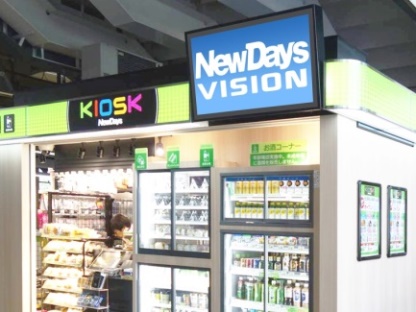 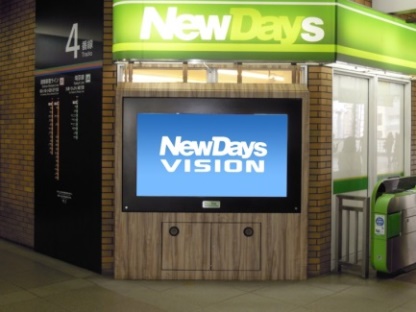 【お問合せ先】
NDvision@j-retail.co.jp
営業戦略部ニューデイズビジョン課
050-3644-0125
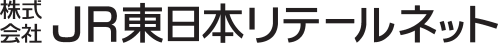 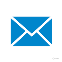 ②別紙：料金表(単駅)
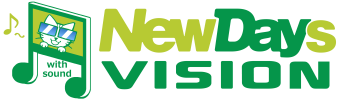 ※2020年7月末日現在の面数・価格となります。
※特価は60%オフからの千円単位切り捨てとなります。
【お問合せ先】
NDvision@j-retail.co.jp
営業戦略部ニューデイズビジョン課
050-3644-0125
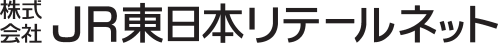 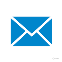 ③NewDaysビジョンの特価情報(貸切ビジョン)
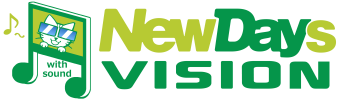 商品概要
JR東日本リテールネットが運営する店舗で視認性・情報発信力に最も優れた箇所に設置された5駅・14面※1で
1週間、貸切※2放映できる貸切ビジョンが期間中、60%オフ※3と超おトクにご利用いただけます。
※1 設置駅、面数は2020年7月末日現在の数値となります　※2 放映時間は毎日6時～24時の18時間放映で1素材180秒以内(120MB)といたします
※3 特価の広告料金は定価の60%オフから千円単位切り捨てとなります

・対象期間：2020年10月5日(月)週～2021年2月22日(月)週
　※毎週月曜～日曜の期間、放映

・対象商品：NewDaysビジョン　貸切ビジョン

・広告料金：別紙料金表参照

・放映回数：1面で延べ約27,000回(1週間)
　※放映保証回数である90％で算出　※1放映15秒にて算出



注意事項
※料金は税抜・グロスです。

※申込みが重複した場合は調整させて頂きます。

※既にお申込みいただいた件名、入札件名については対象外とさせて頂きます。

※販売状況によっては販売枠数の増減があります。

※広告内容は1商品1サービスを原則とします。

※特殊な放映パターンなどをご希望の場合は、別途オプション料金が発生いたします。事前にお問い合わせください。

※最低露出回数は、緊急時放映支障を含め90％稼働時の回数とします。
放映媒体イメージ(横型、音活用可能)
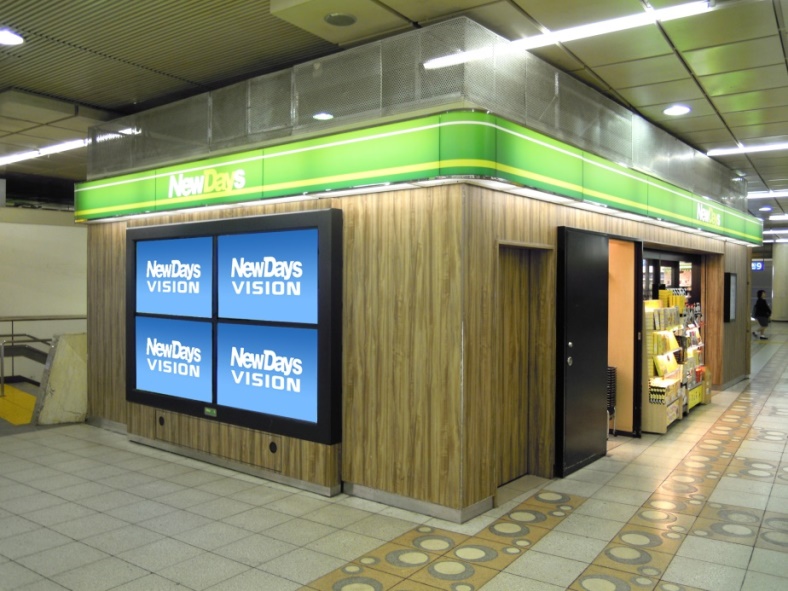 【お問合せ先】
NDvision@j-retail.co.jp
営業戦略部ニューデイズビジョン課
050-3644-0125
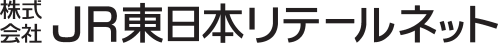 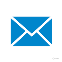 ③別紙：料金表(貸切ビジョン)
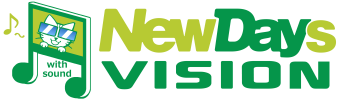 ※2020年7月末日現在の面数・価格となります。　※特価は60%オフからの千円単位切り捨てとなります。
【品川駅】
【新宿駅】
【新宿駅】
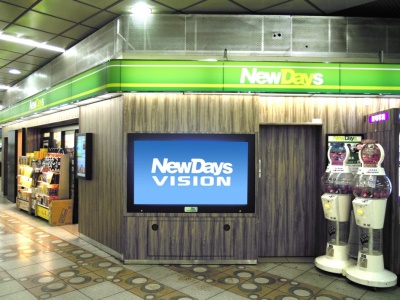 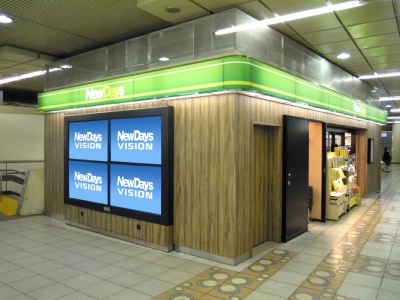 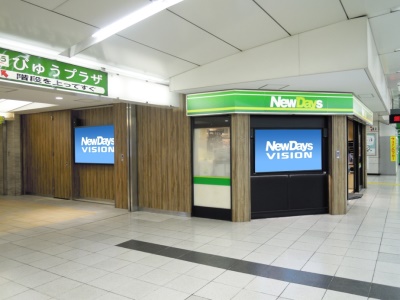 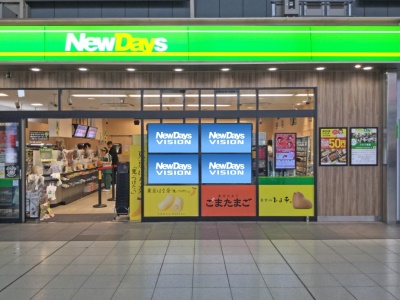 NewDays品川中央(47インチ×4面)
NewDays新宿南口中央(60インチ×4面、70インチ1面)
NewDays新宿(80インチ1面、70インチ1面)
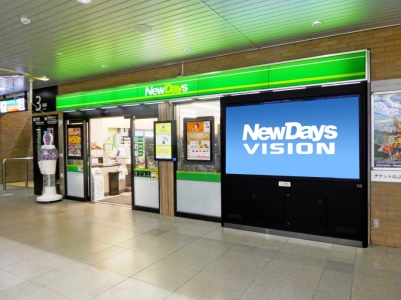 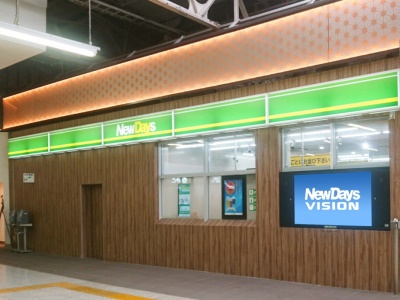 【上野駅】
【恵比寿駅】
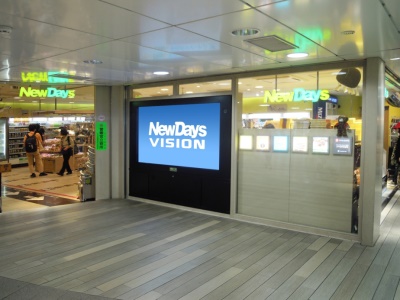 【東京駅】
NewDaysエキュート京葉ストリート(90インチ1面)
NewDays上野中央口(70インチ1面)
NewDays恵比寿(90インチ1面)
【お問合せ先】
NDvision@j-retail.co.jp
営業戦略部ニューデイズビジョン課
050-3644-0125
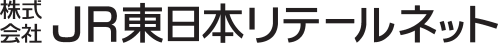 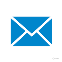 NewDaysビジョンの紹介
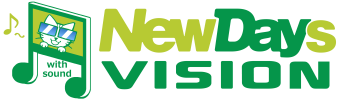 エキナカ好立地のNewDays、KIOSK店舗に設置された32～80インチの
横型のデジタルサイネージで、駅でも音声活用※ができる貴重な媒体です。
※351面中308面で音声活用が可能です。音声は、駅構内の特情により一時的に音量を停止、または下げる場合がございます。
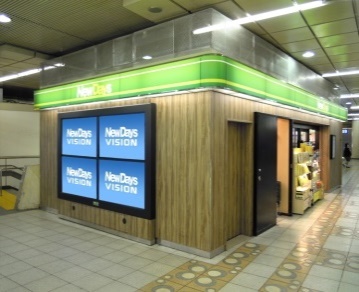 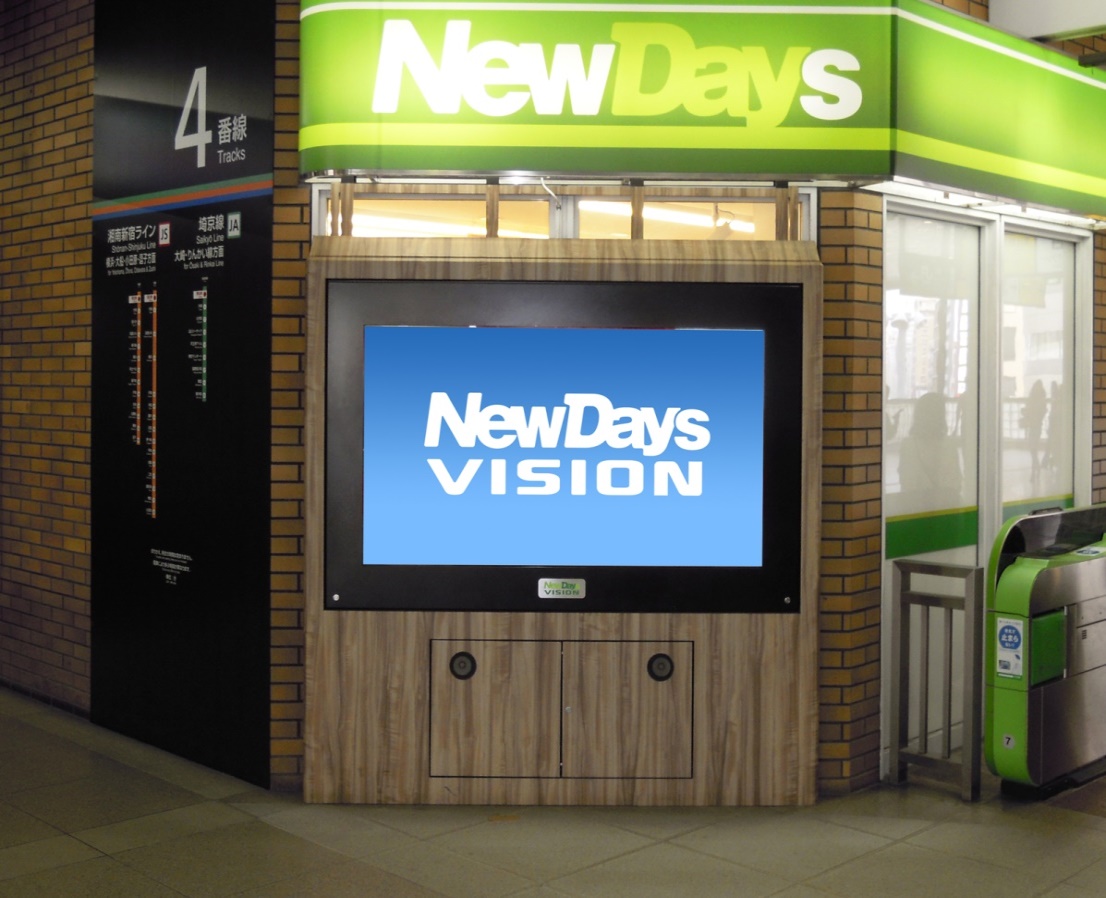 ◆横型ディスプレイ
エキナカでは貴重な「横型」のため、
既存の映像をそのままフルサイズで
放映可能。

◆スピーカー搭載
「音」※で通行する人の注意を惹き
つけることが可能。
※352面中309面で音活用可能です。

◆情報コンテンツ放映※
※ニュース､天気､ 星占い､ 可愛い動物　等
通行する人がつい見てしまうような
情報コンテンツを放映。
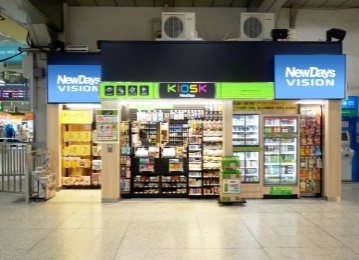 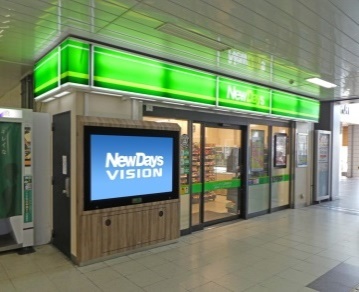 157駅・351面※
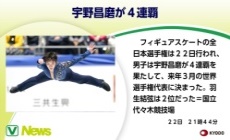 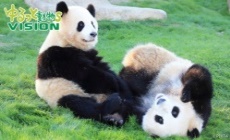 ※スペシャルビジョンを除いた面数です。　※設置駅、面数は2020年7月末日現在となっております。
時間帯別、日別で
放映内容を変更可能
・朝(6:00～10:00)、昼(10:00～17:00)、夜(17:00～24:00)で時間帯別に放映内容を変更できます。
・日別(毎日、平日と土日での変更など)で放映内容を変更ができます。
NewDaysビジョン商品紹介
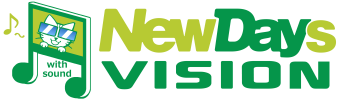 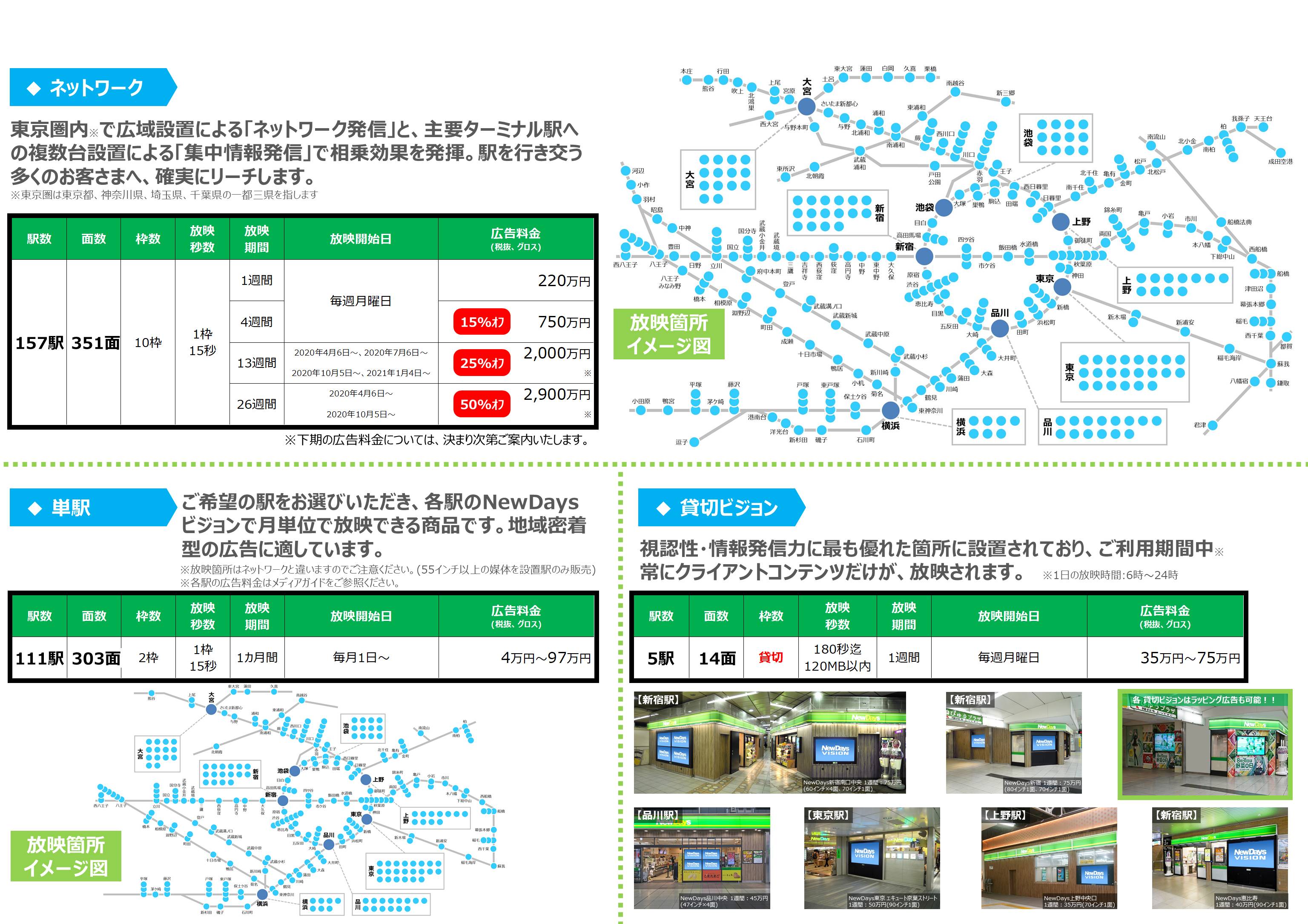